Energetická platforma krajů ČR
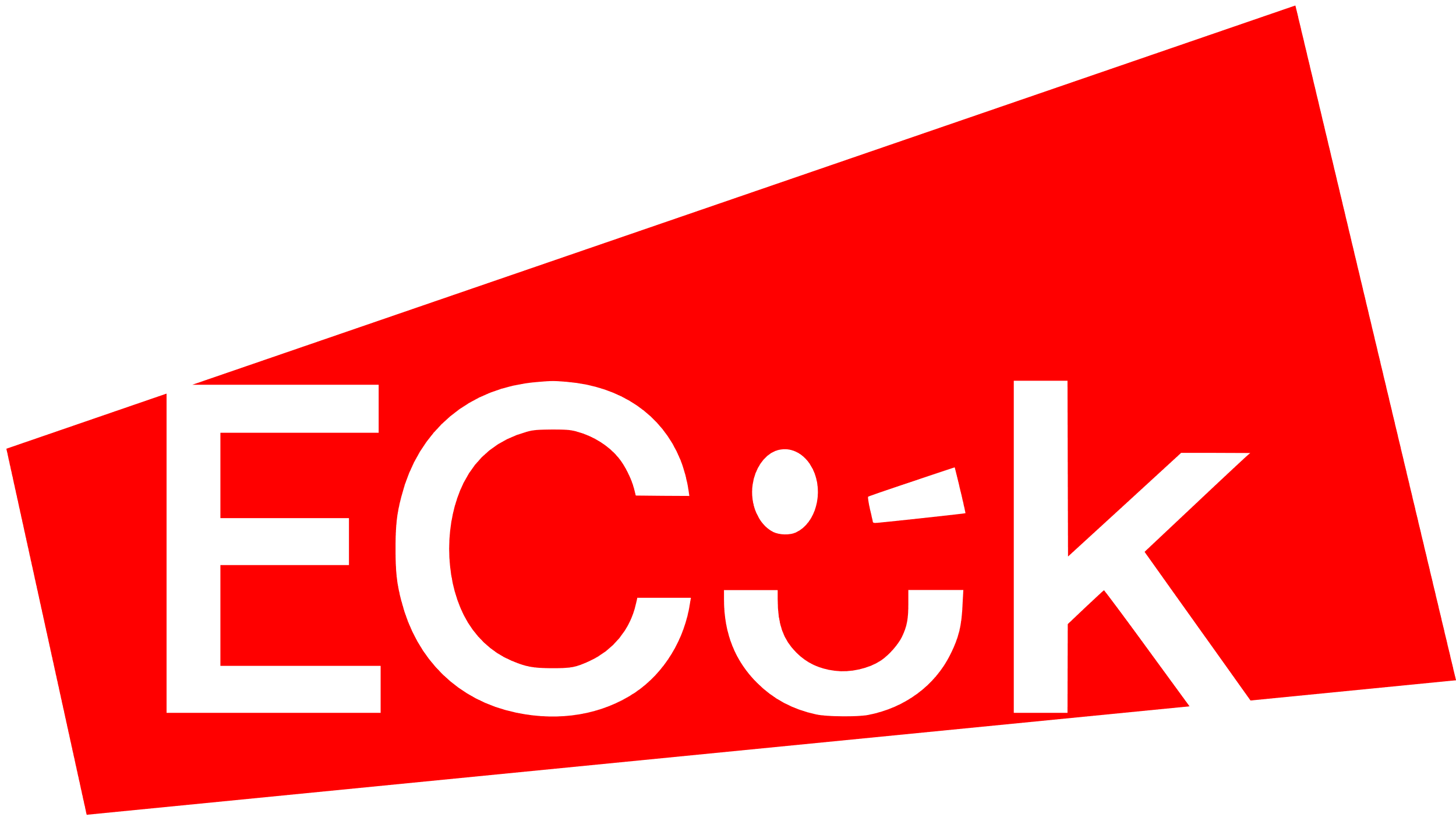 PROČ?
MPO vs. MŽP (SFŽP) vs. MMR
INSPIRACE (dobrá praxe)
SDÍLENÍ (zkušeností, řešení)
KOORDINACE (jednání s dodavateli, distributory, centrální úrovní)
MONITORING (data, mapové podklady, znalost území)

Založení:
07/2023 - první impuls
08-09/2023 - benchmarking
11/2023 - memorandum (Brno)

Aktivity/setkávání:
01/2024 - Hradec Králové
03/2024 - Zlín
06/2024 - Liberec
10/2024 - Křtiny (Jihomoravský kraj)
01/2025 - Litoměřice (Ústecký kraj)

04/2025 - Praha
06/2025 - Zlínský kraj
10/2025 - Jihomoravský kraj
01/2026 – Jihočeský kraj
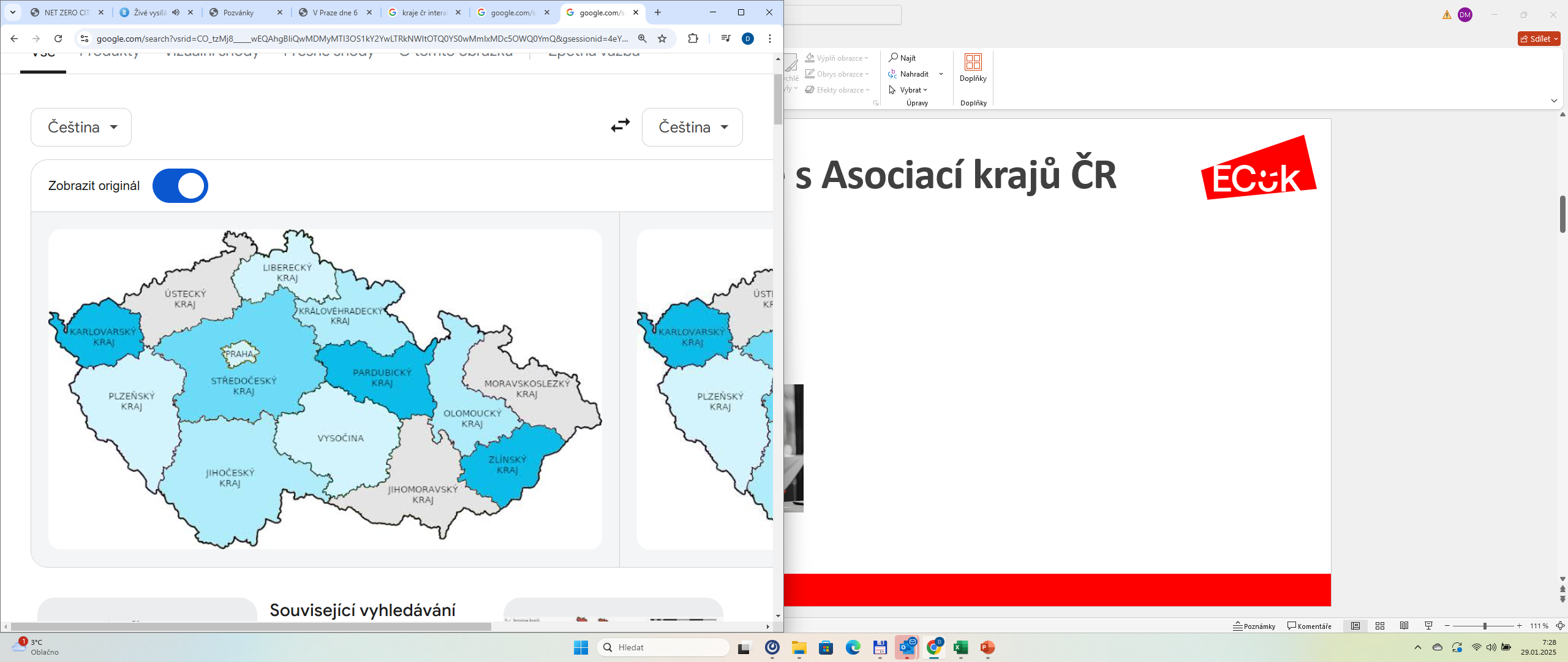 













Stav k 14.02.2025
Spolupráce s:
Ministerstvem životního prostředí (MŽP)
reforma poradenství (komponenta 7.3)
akcelerační zóny
Ministerstvem průmyslu a obchodu (MPO)
EED, EPBD
Ministerstvem místního rozvoje (MMR)
Klimatická neutralita

Asociací krajů ČR
Svazem měst a obcí ČR (SMO ČR)
Sdružením místních samospráv ČR (SMS ČR)
Národní sítí MAS